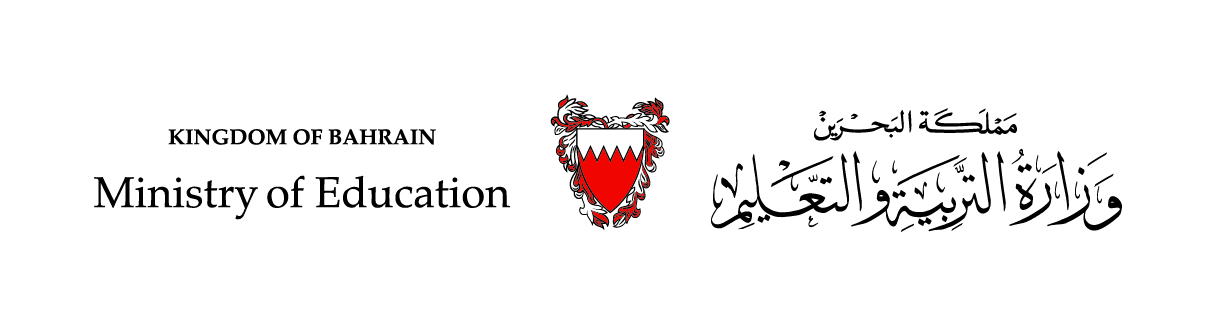 الحَلْقَةُ الأُولى/ اللُّغَةُ العَرَبيّةُ                          الصَّفُّ الثّاني الابْتِدائِــــــيُّ  / الفَصْلُ الدِّراسِيُّ الثّاني
الوَحْدَةُ الثّالِثَةُ/اخْتِراعاتٌ وَابْتكاراتٌ                           الدرس الثاني عَشَرَ: اخْتِراعٌ يُنيـرُ الطَّريقَ.
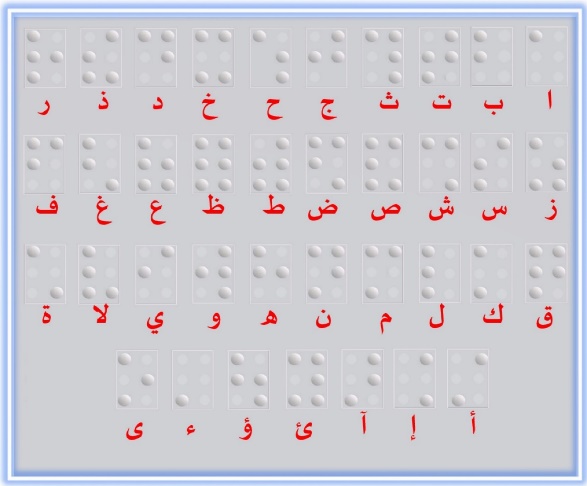 3- التَّدْريباتُ (أُحلِّلُ وأُركِّبُ وأَتَدَرّبُ)
وزارة التربية والتعليم –الفصل الدّراسّي الثّاني 2021-2022
اللُّغَةُ العَرَبِيَّةُ / الصَّفُّ الثّاني الابْتِدائِيُّ/ الوَحْدَةُ الثّالِثَةُ/اخْتِراعاتٌ وَابْتكاراتٌ الدرس الثاني عَشَرَ: اخْتِراعٌ يُنيـرُ الطَّريقَ / أحلل وأركب وأتدرب
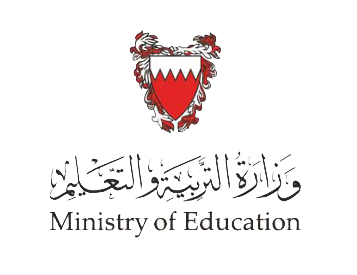 ثالِثًا: أُحَلِّلُ، وَأُرَكِّبُ.
أُعيدُ كِتابَةَ كَلِماتِ الْـجُمْلَةِ في مَكانِـها الْـمُناسِبِ:
                         لَكِنَّ هَذِهِ الطّريقَةَ لَمْ تُعْجِبْ لُويسْ برايَلْ.
(........) هَذِهِ (..............) (......) (............) (...........) برايَلْ.
لَكِنّ
لُويس
الطّريقَةَ
تُعْجِبْ
لَمْ
وزارة التربية والتعليم –الفصل الدّراسّي الثّاني 2021-2022
اللُّغَةُ العَرَبِيَّةُ / الصَّفُّ الثّاني الابْتِدائِيُّ/ الوَحْدَةُ الثّالِثَةُ/اخْتِراعاتٌ وَابْتكاراتٌ الدرس الثاني عَشَرَ: اخْتِراعٌ يُنيـرُ الطَّريقَ / أحلل وأركب وأتدرب
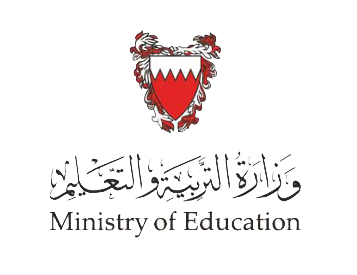 2- أَقْرَأُ الْكَلِماتِ وَأُصَنِّفُها في الْـجَدْوَلِ وَفْقَ عَدَدِ مَقاطِعِها:
دَرَّبَ
الطِّفْلُ
ثَقيلَةٌ
الثّالِثَةُ
الْبِدايَةُ
بَدَأَ
السَّبّابَةُ
الْتَحَقَ
الْفِكْرَةُ
وزارة التربية والتعليم –الفصل الدّراسّي الثّاني 2021-2022
اللُّغَةُ العَرَبِيَّةُ / الصَّفُّ الثّاني الابْتِدائِيُّ/ الوَحْدَةُ الثّالِثَةُ/اخْتِراعاتٌ وَابْتكاراتٌ الدرس الثاني عَشَرَ: اخْتِراعٌ يُنيـرُ الطَّريقَ / أحلل وأركب وأتدرب
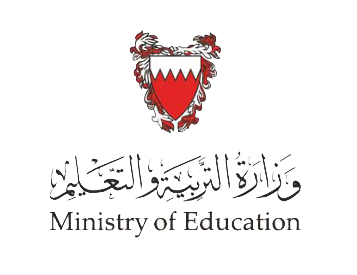 3- أُحَدِّدُ عَدَدَ مَقاطِعِ كُلِّ كَلِمَةٍ تَحْتَها خَطٌّ، وَأَكْتُبُ مَقْطَعَها الْأَخيرَ كَما في الْـمِثالِ:
حاوَلَ فـي الْبِدَايَةِ صُنْعَ حُروفٍ مِنَ الْجِلْدِ أَخَفَّ مِن الْحُروفِ الْـمَعْدِنِيَّةِ.
فٍ
3
3
ـــفَ
ــــــةِ
6
وزارة التربية والتعليم –الفصل الدّراسّي الثّاني 2021-2022
اللُّغَةُ العَرَبِيَّةُ / الصَّفُّ الثّاني الابْتِدائِيُّ/ الوَحْدَةُ الثّالِثَةُ/اخْتِراعاتٌ وَابْتكاراتٌ الدرس الثاني عَشَرَ: اخْتِراعٌ يُنيـرُ الطَّريقَ / أحلل وأركب وأتدرب
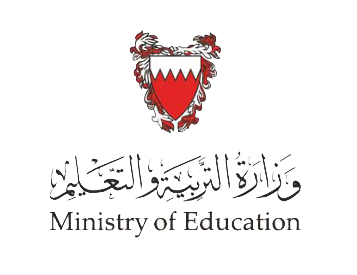 4- أُحَلِّلُ الْكَلِماتِ إِلـى مَقاطِعِها:
الْـمُخْتَـرِعُ 

الصَّغيـرُ
 
الْـمَكْفوفونَ
ـــــرِ
عُ
ـتَـ
ـــمُخْـ
الْــ
ـــرُ
ــغيـــ
ــصَــ
الصْـ
نَ
ـــفو
ــمَكْـ
فو
الْــ
وزارة التربية والتعليم –الفصل الدّراسّي الثّاني 2021-2022
اللُّغَةُ العَرَبِيَّةُ / الصَّفُّ الثّاني الابْتِدائِيُّ/ الوَحْدَةُ الثّالِثَةُ/اخْتِراعاتٌ وَابْتكاراتٌ الدرس الثاني عَشَرَ: اخْتِراعٌ يُنيـرُ الطَّريقَ / أحلل وأركب وأتدرب
وَ
لَ
الْـ
قٌ
عَـ
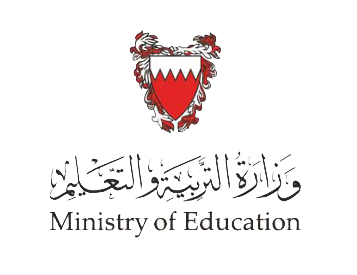 ـرَ
رَ
حا
ـلا
ابْــــ
وَ
ــتَـــ
ــرٌ
شَـهْـ
ــكَـ
5-أ- أُكْمِلُ تَرْكيبَ الْقِطَعِ بِكِتابَةِ الْـمَقاطِعِ في مَكانِـها الْـمُناسِبِ؛ لِأَحْصِلَ عَلى كَلِماتٍ مِنْ النَّصِّ:
إِ
ــلى
ـــهَـــ
لـى
ـقِــ
ـدٌ
مَعْـ
ـرا
ءَ
ةُ
ب - أَكْتُبُ الْكَلِماتِ الَّتـي حَصَلْتُ عَلَـيْـها:
وَرَقٌ
شَهْرٌ
ابْتَكَرَ
حاوَلَ
الْقِراءَةُ
إِلى
مَعْهَدٌ
عَلى
وزارة التربية والتعليم –الفصل الدّراسّي الثّاني 2021-2022
اللُّغَةُ العَرَبِيَّةُ / الصَّفُّ الثّاني الابْتِدائِيُّ/ الوَحْدَةُ الثّالِثَةُ/اخْتِراعاتٌ وَابْتكاراتٌ الدرس الثاني عَشَرَ: اخْتِراعٌ يُنيـرُ الطَّريقَ / أحلل وأركب وأتدرب
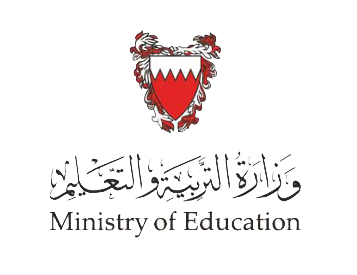 6- أُكْمِلُ مَلْءَ الْفَراغاتِ في الشّبَكَةِ؛ لِأُرَكِّبَ كَلِمَاتِ النَّصِّ الدّالَّةَ عَلى ما يَأْتي:
1
1- مُرادِفُ كَلِمَةِ "لَقِيَ".
2- مُضَادُّ كَلمَةِ "قَديمَةٌ".
3- مضادُّ كَلِمَةِ "قَبْلَ".
وَ
ـديــ
جَــ
ـدَ
ةٌ
2
ـدَ
بَعْـ
3
وزارة التربية والتعليم –الفصل الدّراسّي الثّاني 2021-2022
اللُّغَةُ العَرَبِيَّةُ / الصَّفُّ الثّاني الابْتِدائِيُّ/ الوَحْدَةُ الثّالِثَةُ/اخْتِراعاتٌ وَابْتكاراتٌ الدرس الثاني عَشَرَ: اخْتِراعٌ يُنيـرُ الطَّريقَ / أحلل وأركب وأتدرب
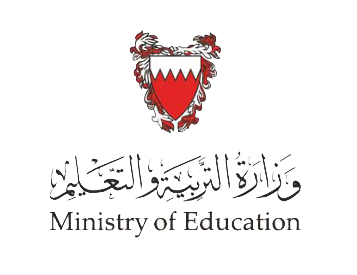 رَابِعًا: أَتَدَرَّبُ.
1- أَقْرَأُ الْجُمَلَ، وَأُلاحِظُ الْكَلِماتِ الْـمُلَوَّنَةَ بِالْأَحْمَرِ:
الْأَرْنَبُ أَمامَ السُّلَحْفاةِ.
السُّلَحْفاةُ وَراءَ الْأَرْنَبِ.
الْعُصْفورُ خارِجَ الْعُشِّ.
الْبَيْضُ داخِلَ الْعُشِّ.
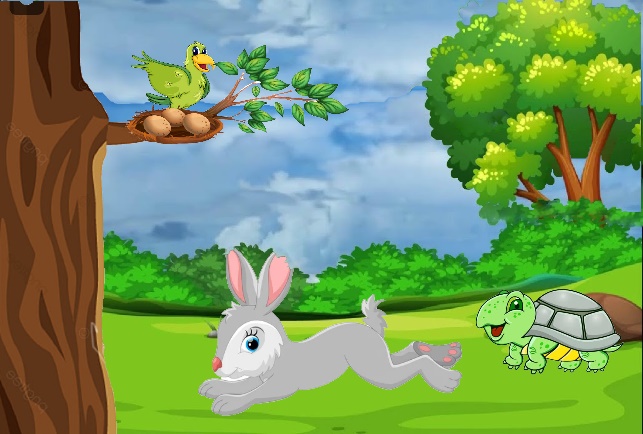 وزارة التربية والتعليم –الفصل الدّراسّي الثّاني 2021-2022
اللُّغَةُ العَرَبِيَّةُ / الصَّفُّ الثّاني الابْتِدائِيُّ/ الوَحْدَةُ الثّالِثَةُ/اخْتِراعاتٌ وَابْتكاراتٌ الدرس الثاني عَشَرَ: اخْتِراعٌ يُنيـرُ الطَّريقَ / أحلل وأركب وأتدرب
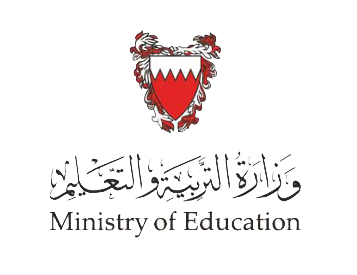 2- أُلَوِّنُ الْكَلِمَةَ الْـمُناسِبَةَ:
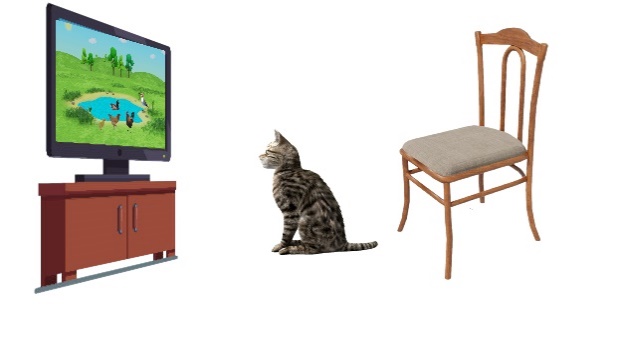 الْـكُرسِيُّ     أَمامَ         وَراء       الْقِطِّ.
الْقِطُّ         أَمامَ          وَراء      التِّلفازِ.
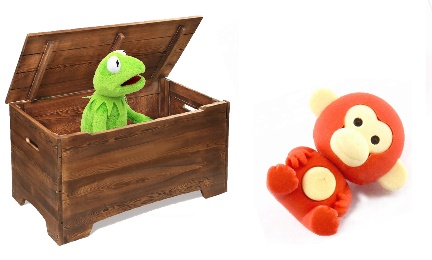 دُمْيَةُ الضِّفْدَعِ           خارِجَ        داخِلَ         الصُّنْدوقِ.
دُمْيَةُ الْـقِرْدِ                 خارِجَ        داخِلَ        الصُّنْدوقِ.
وزارة التربية والتعليم –الفصل الدّراسّي الثّاني 2021-2022
اللُّغَةُ العَرَبِيَّةُ / الصَّفُّ الثّاني الابْتِدائِيُّ/ الوَحْدَةُ الثّالِثَةُ/اخْتِراعاتٌ وَابْتكاراتٌ الدرس الثاني عَشَرَ: اخْتِراعٌ يُنيـرُ الطَّريقَ / أحلل وأركب وأتدرب
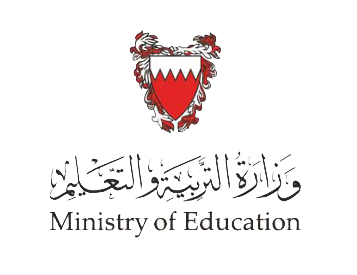 -3أَمْلَأُ الْـفَراغَ في كُلِّ جُمْلَةٍ بِالْكَلِمَةِ الْـمُناسِبَةِ:
وَراءَ
خارِجَ
أَمامَ
داخِلَ
الدّيكُ............  الدَّجَاجَةِ.
الصّوصُ.........  الدَّجَاجَةِ.
الْبَطَّةُ............  الْبِرْكَةِ.
النَّوْرَسُ...........  الْبِرْكَةِ.
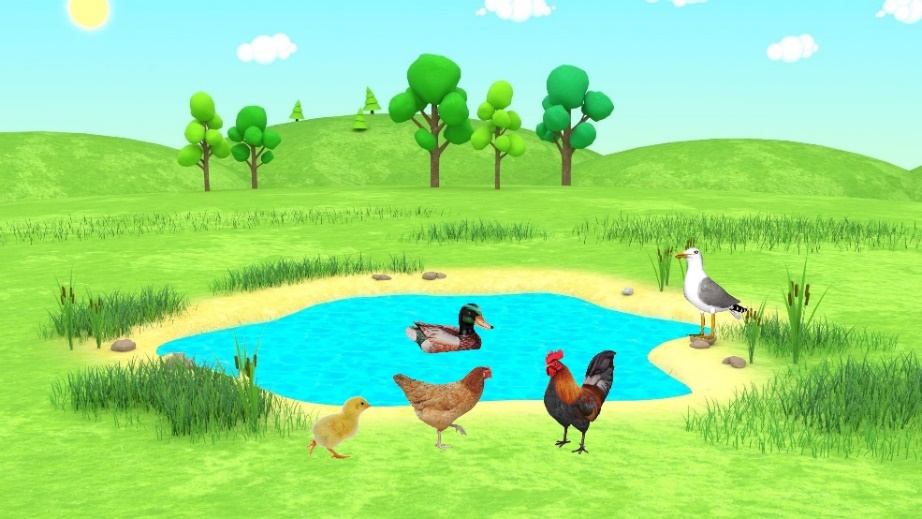 وزارة التربية والتعليم –الفصل الدّراسّي الثّاني 2021-2022
اللُّغَةُ العَرَبِيَّةُ / الصَّفُّ الثّاني الابْتِدائِيُّ/ الوَحْدَةُ الثّالِثَةُ/اخْتِراعاتٌ وَابْتكاراتٌ الدرس الثاني عَشَرَ: اخْتِراعٌ يُنيـرُ الطَّريقَ / أحلل وأركب وأتدرب
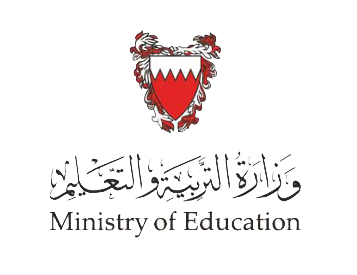 -4أُعبِّرُ عَنْ كُلِّ صورَةٍ بِجُمْلَةٍ أَسْتَعْمِلُ فيها إِحْدى الْكَلِمَتَيْـنِ:
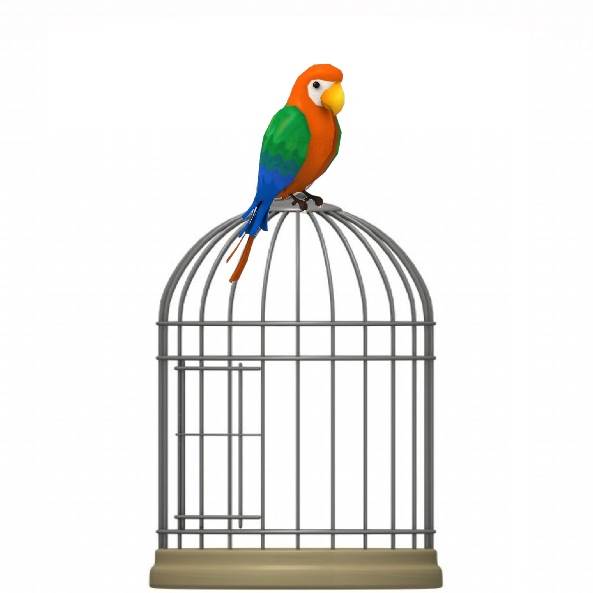 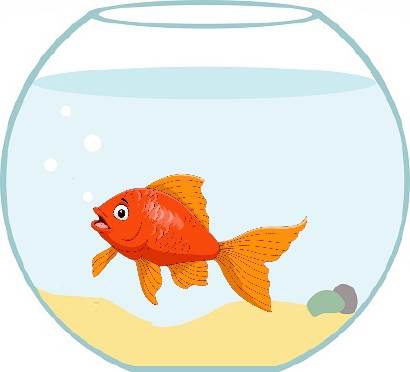 داخِلَ    خارِجَ
السَّمَكَةُ داخِلَ الماءِ.
الطّائِرُ خارِجَ القَفَصِ.
............................................................................................................
............................................................................................................
وزارة التربية والتعليم –الفصل الدّراسّي الثّاني 2021-2022
اللُّغَةُ العَرَبِيَّةُ / الصَّفُّ الثّاني الابْتِدائِيُّ/ الوَحْدَةُ الثّالِثَةُ/اخْتِراعاتٌ وَابْتكاراتٌ الدرس الثاني عَشَرَ: اخْتِراعٌ يُنيـرُ الطَّريقَ / أحلل وأركب وأتدرب
انْتَهى الدَّرْسُ
وزارة التربية والتعليم –الفصل الدّراسّي الثّاني 2021-2022
اللُّغَةُ العَرَبِيَّةُ / الصَّفُّ الثّاني الابْتِدائِيُّ/ الوَحْدَةُ الثّالِثَةُ/اخْتِراعاتٌ وَابْتكاراتٌ الدرس الثاني عَشَرَ: اخْتِراعٌ يُنيـرُ الطَّريقَ / أحلل وأركب وأتدرب